2. klase Tēma: Ģimene2. nodarbība:Kā ģimenes locekļi cits pret citu izturas?
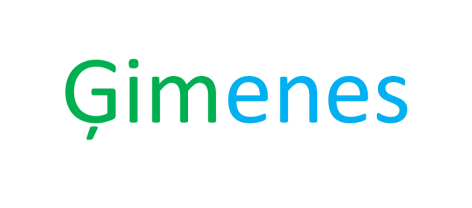 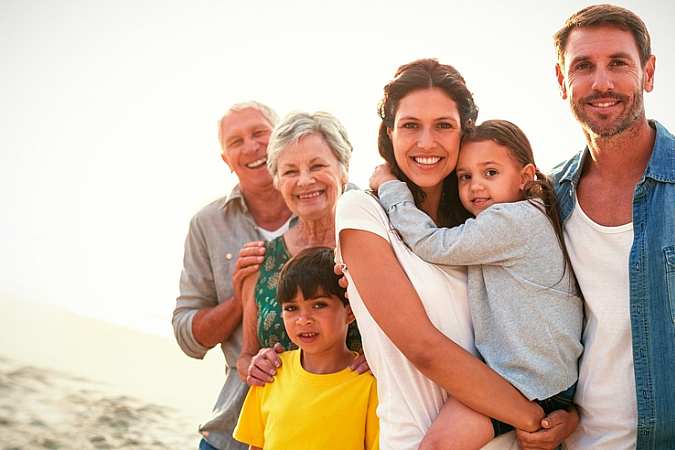 Tikumiskās audzināšanas programma «e-TAP»
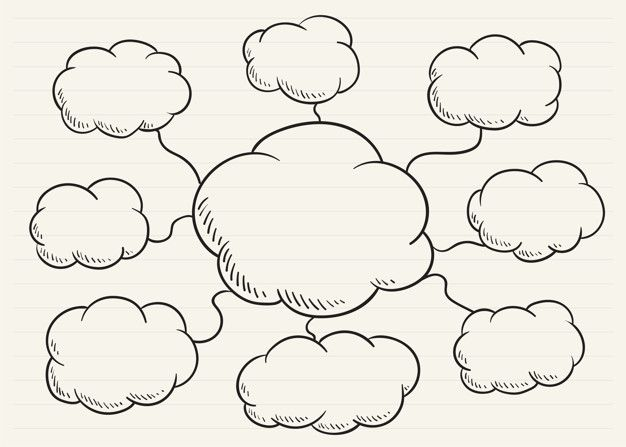 Kas cilvēkam vajadzīgs (lai izdzīvotu)? Apkopojiet klases idejas!!
A. Maslova vajadzību piramīda
Ētiskums, radošums
Pārliecība, pašcieņa, cieņa pret citiem
Draudzība, ģimene,
piederības izjūta
Drošība, mājas, veselība
Ēdiens, ūdens, miegs, gaiss
Kā ģimene palīdz mums piepildīt šīs vajadzības?
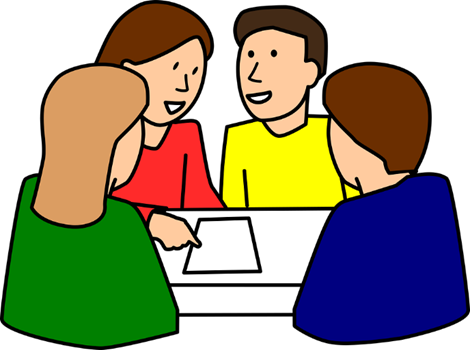 Lomas ģimenēKādas atšķirīgas lomas vai darbi ir tavā ģimenē?  Kāda, tavuprāt, ir tava loma? Ko tu dari, lai palīdzētu ģimenei būt par laimīgu vietu, kurā cilvēki cits par citu rūpējas?
Izpalīdzība ir tikums, un palīdzēt citiem — labs ieradums !  Kādu jaunu ieradumu tu varētu apgūt,lai palīdzētu savai ģimenei?
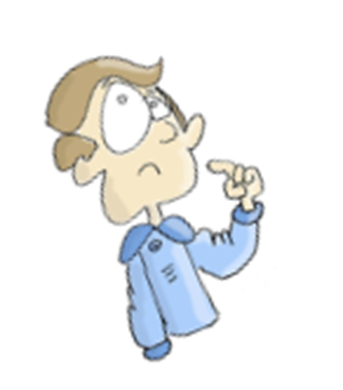 Tikumiskās audzināšanas programma «e-TAP»
Resursi pieejami: www.arete.lu.lv

Programmas administrators: Dr. Manuels Fernandezs. manuels.fernandezs@lu.lv, +371 26253625
Latvijas Universitātes Pedagoģijas, psiholoģijas un mākslas fakultātes Pedagoģijas zinātniskā institūta vadošais pētnieks
Imantas 7. līnija 1, 223. telpa, Rīga, LV-1083, Latvija
"Digitālas mācību programmas piemērotības un īstenojamības izpēte jauniešu tikumiskajai audzināšanai Latvijas izglītības iestādēs (no 5 līdz 15 gadu vecumā)" (01.12.2020-31.12.2021). Projekta Nr. lzp-2020/2-0277; LU reģistrācijas Nr: LZP2020/95